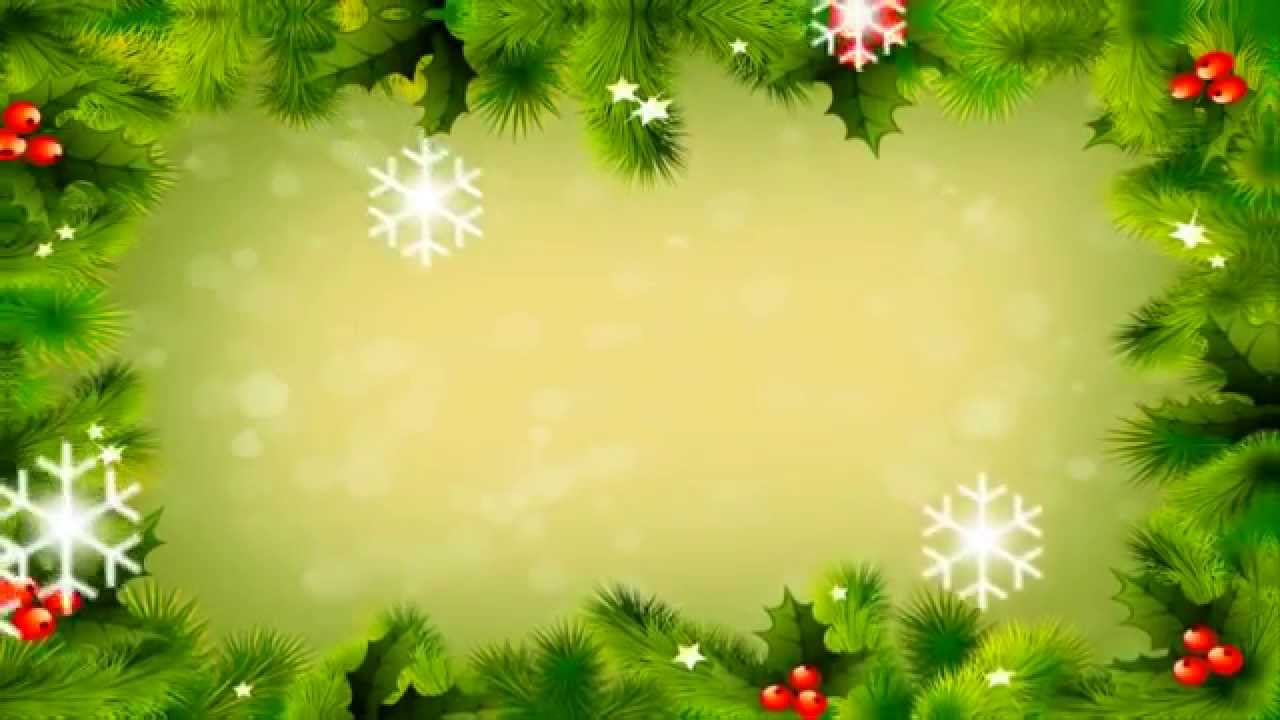 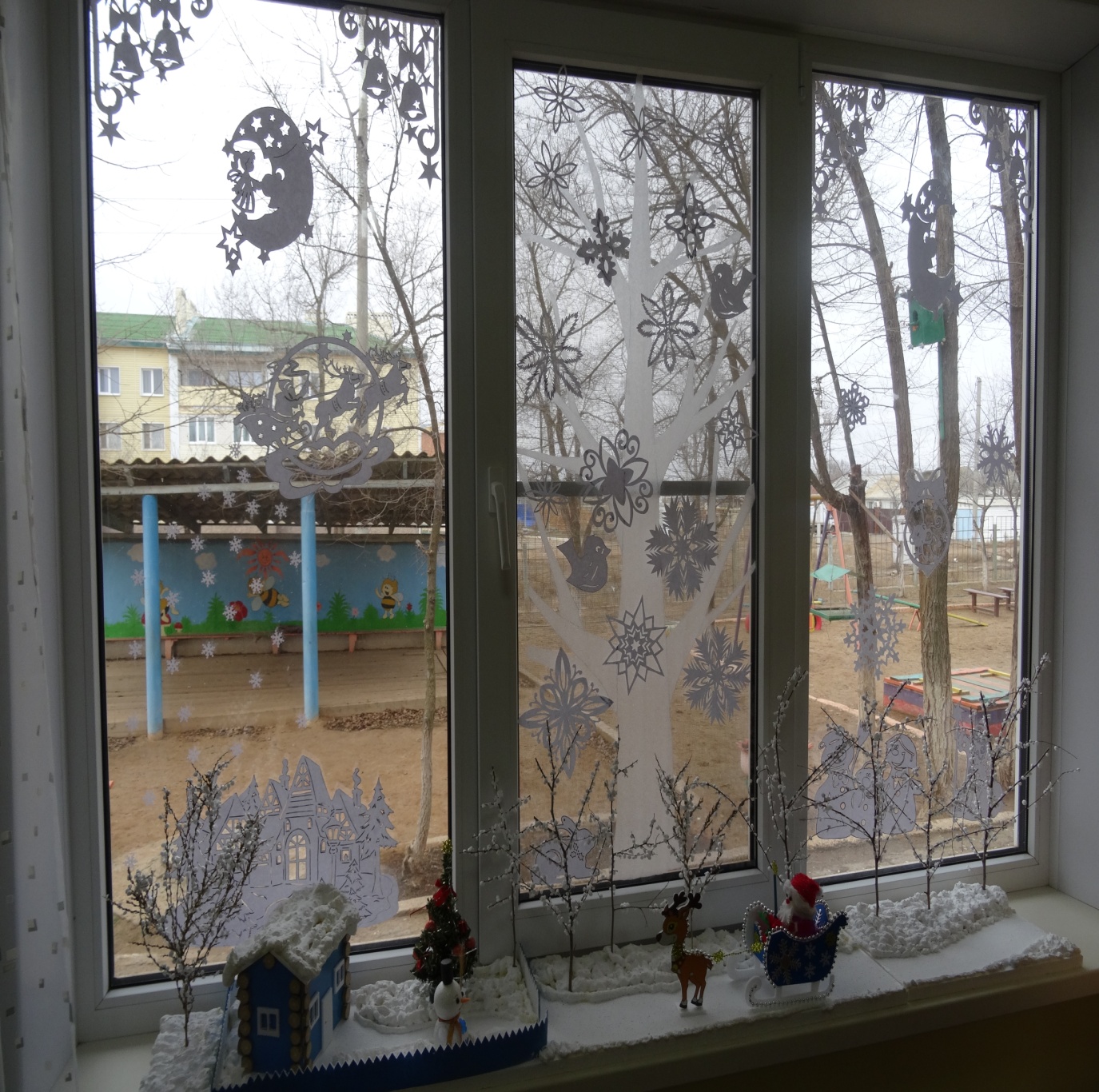 История Новогоднего окна
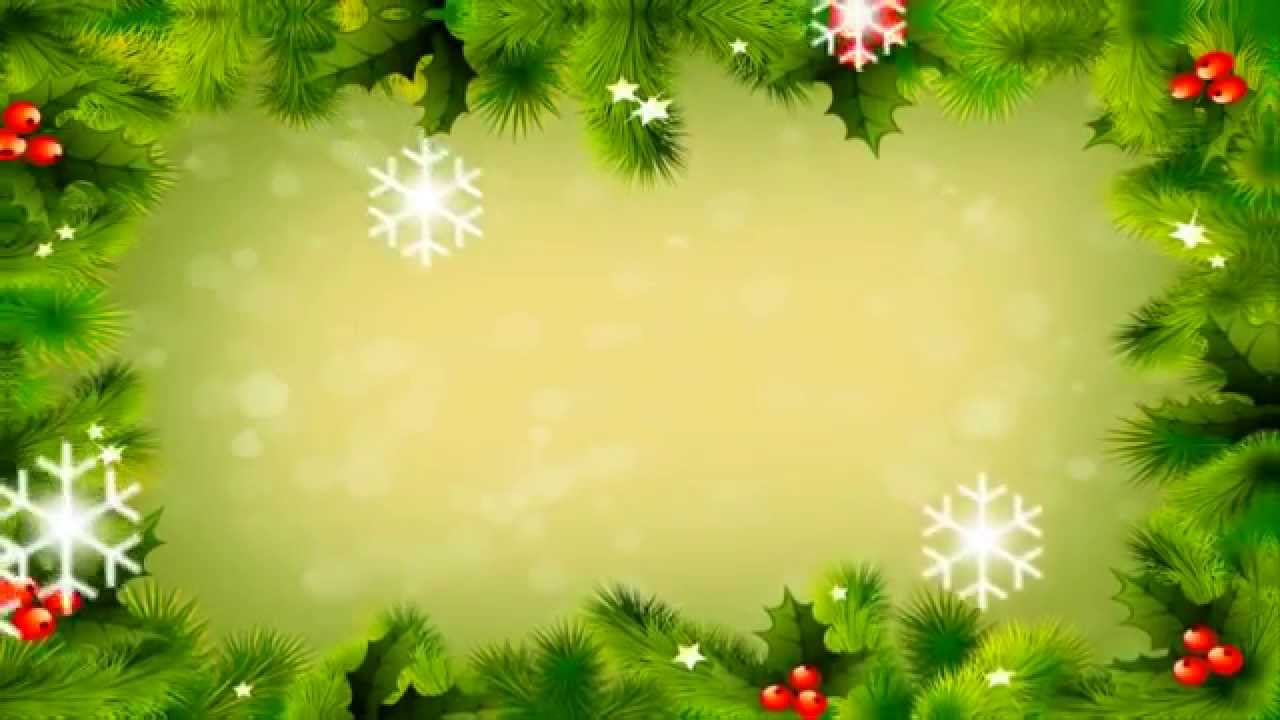 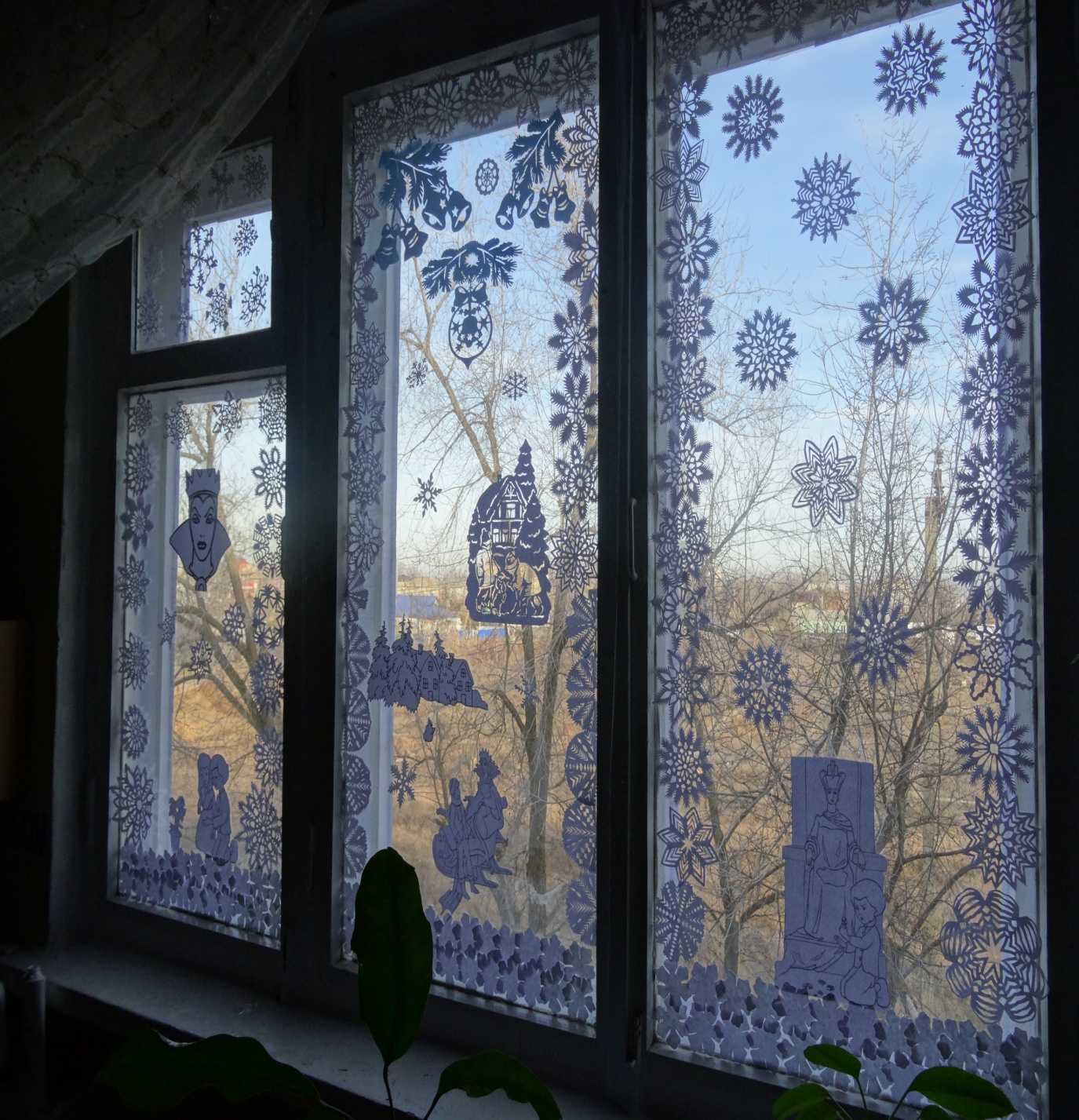 История Новогоднего окна
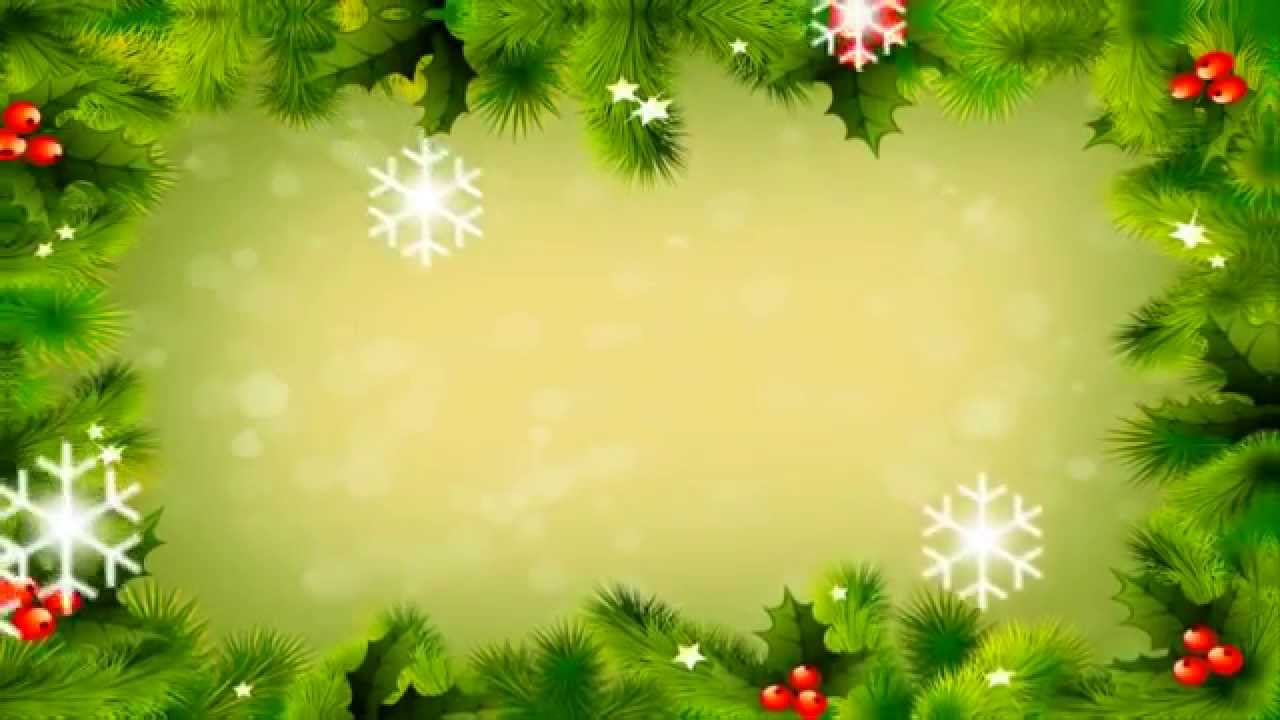 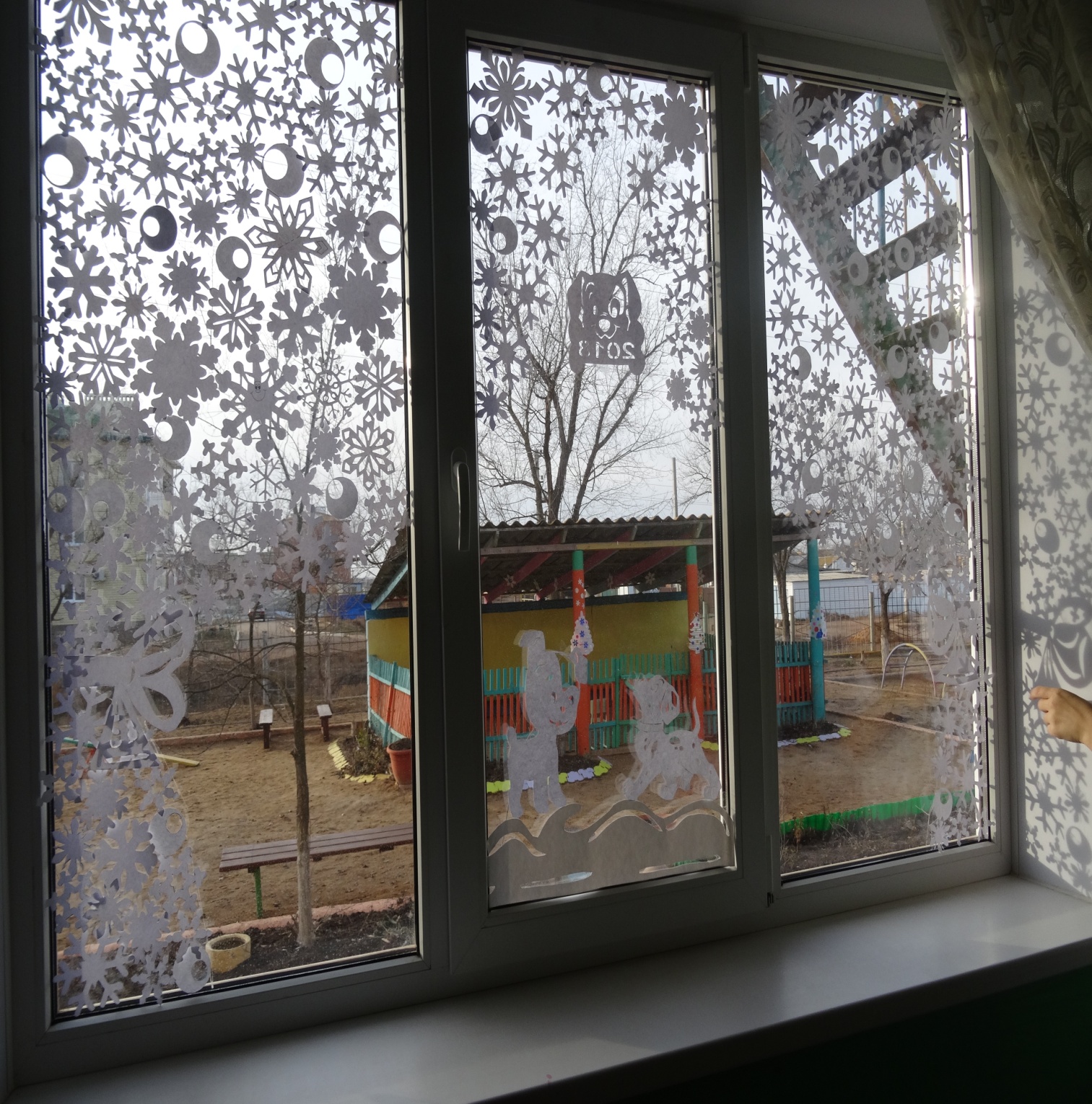 История Новогоднего окна
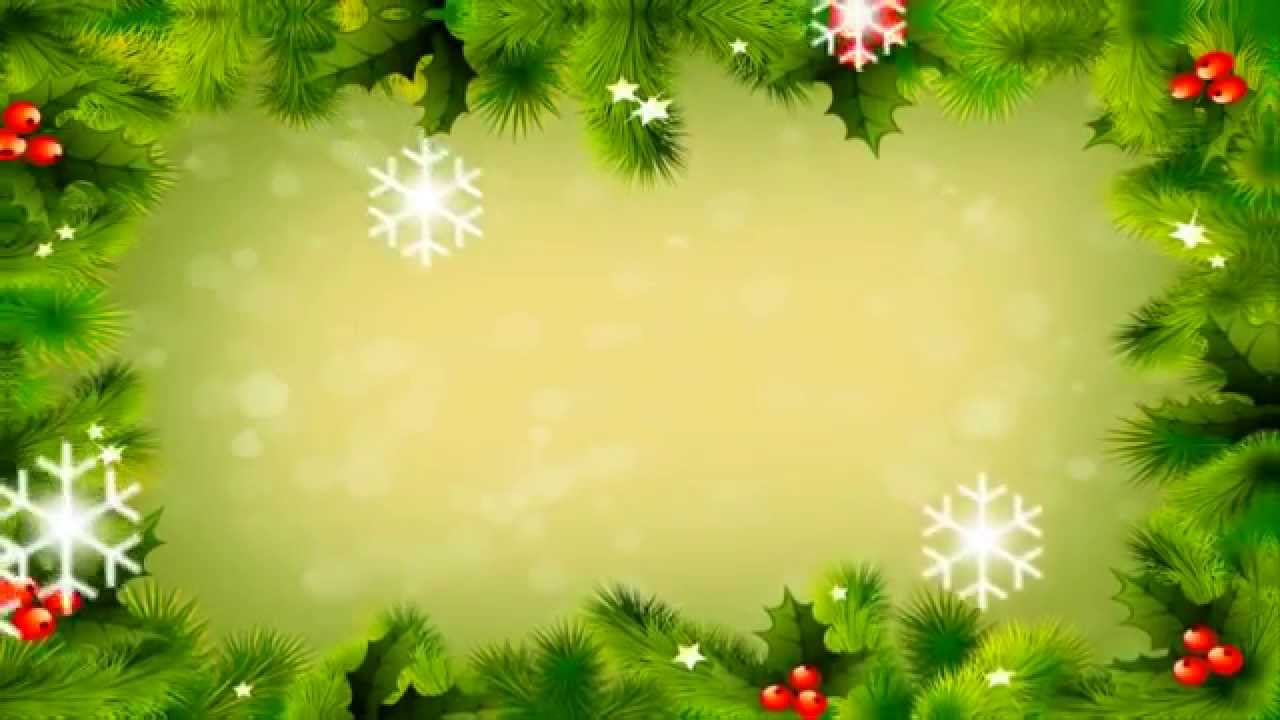 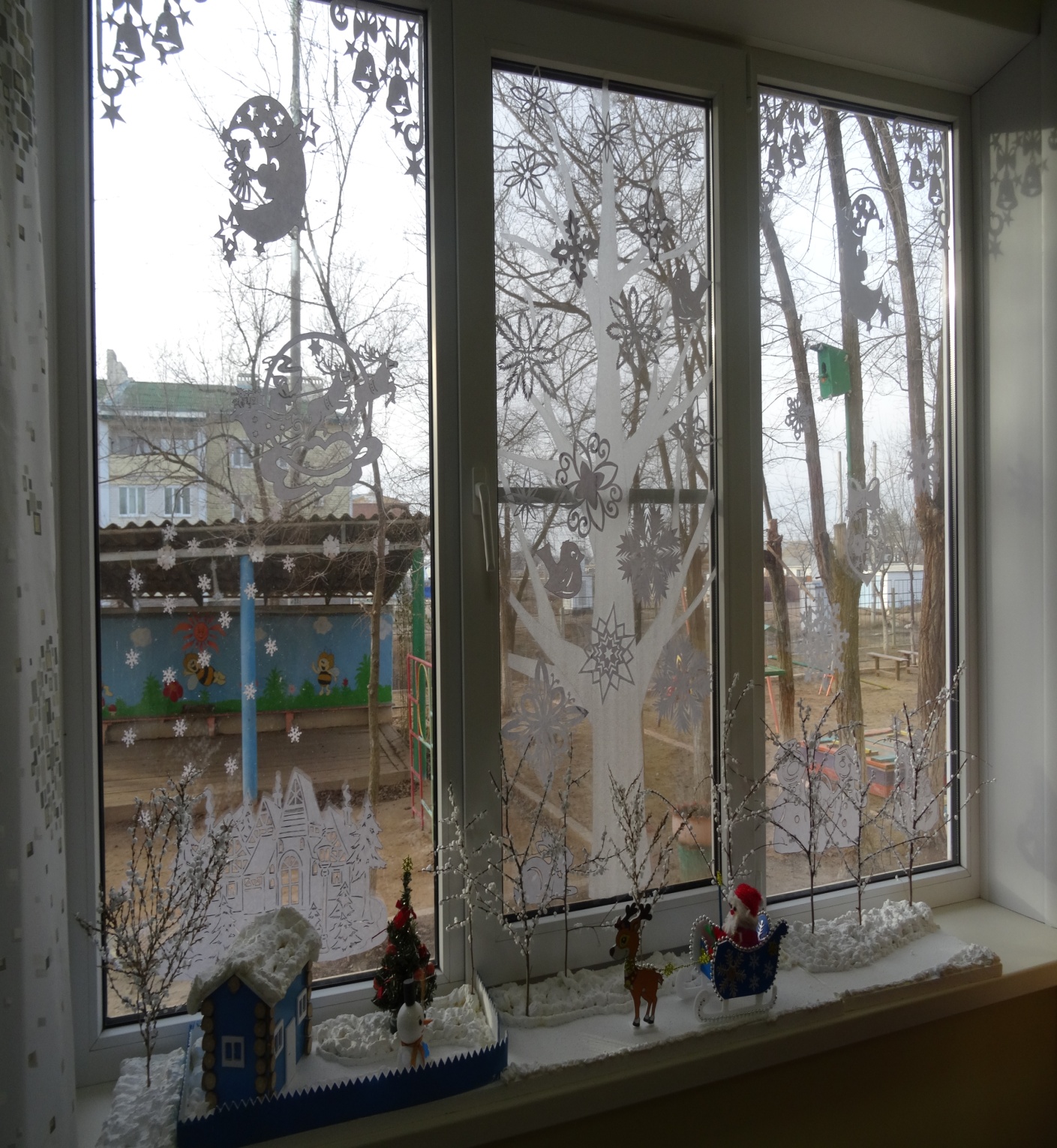 История Новогоднего окна